Work Experience:
1st  July 2024
Year 10 Work Experience – Week Commencing 1st July
Students have the chance to not come to school for one day at some point in this week.

Instead they will take part in a one-day work placement to gain an experience of the workplace.
They will need to organise a one-day placement with an employer of your choice. 
They will complete a reflection and evaluation based on your experience and consider how this has shaped your future choices.
[Speaker Notes: Teacher’s notes:
Introduce to students the objective of the lesson and gauge where they are in the process of arranging work experience.

Have students identified what they want to learn and experience on their placement?

Have students got contact details of the employers they want to contact?

Have any students already secured work experience or started contacting employers? How did they find that process? 

Keyword: Work experience is a short period of time spent in a workplace learning about a job, company, or career area. Most placements are unpaid and usually range from a couple of days to weeks in length. Shadowing professionals in their workplaces will let you see how they use their knowledge, skills, and competencies in their day-to-day tasks. You can use the time to ask questions and understand why things are done in a certain way.]
Year 10 Work Experience – Week Commencing 1st July
They do have to come to school on the other days

So why are you letting them have the day of work experience on any day that week?

To give them the best chance possible of securing a work experience placement.

If they do not secure a placement and get the relevant paperwork done online they will be  required in school.
[Speaker Notes: Teacher’s notes:
Introduce to students the objective of the lesson and gauge where they are in the process of arranging work experience.

Have students identified what they want to learn and experience on their placement?

Have students got contact details of the employers they want to contact?

Have any students already secured work experience or started contacting employers? How did they find that process? 

Keyword: Work experience is a short period of time spent in a workplace learning about a job, company, or career area. Most placements are unpaid and usually range from a couple of days to weeks in length. Shadowing professionals in their workplaces will let you see how they use their knowledge, skills, and competencies in their day-to-day tasks. You can use the time to ask questions and understand why things are done in a certain way.]
Year 10 Work Experience - Monday 1st July
We will be doing a Virtual Work Experience Day in school

They will come to school as normal BUT on this day they will be doing activities that are all designed by companies so that you experience the skills and tasks that you would do if that was your job.
[Speaker Notes: Teacher’s notes:
Introduce to students the objective of the lesson and gauge where they are in the process of arranging work experience.

Have students identified what they want to learn and experience on their placement?

Have students got contact details of the employers they want to contact?

Have any students already secured work experience or started contacting employers? How did they find that process? 

Keyword: Work experience is a short period of time spent in a workplace learning about a job, company, or career area. Most placements are unpaid and usually range from a couple of days to weeks in length. Shadowing professionals in their workplaces will let you see how they use their knowledge, skills, and competencies in their day-to-day tasks. You can use the time to ask questions and understand why things are done in a certain way.]
Year 10 Work Experience – The process
They will need to contact potential employers to request a day’s work placement. They can do this via school email, letter, telephone or in person.

Once they have confirmed their placement with an employer, they will need to use Unifrog to enter in the employers’ information. This will then email the employer to gather information for a risk assessment and their insurance details.

You will be contacted via Unifrog to sign off consent for your child to take part.

Finally the school will check off on Unifrog that it meets the safety threshold
[Speaker Notes: Teacher’s notes:
Introduce to students the objective of the lesson and gauge where they are in the process of arranging work experience.

Have students identified what they want to learn and experience on their placement?

Have students got contact details of the employers they want to contact?

Have any students already secured work experience or started contacting employers? How did they find that process? 

Keyword: Work experience is a short period of time spent in a workplace learning about a job, company, or career area. Most placements are unpaid and usually range from a couple of days to weeks in length. Shadowing professionals in their workplaces will let you see how they use their knowledge, skills, and competencies in their day-to-day tasks. You can use the time to ask questions and understand why things are done in a certain way.]
GDPR
GDPR is a regulation in EU law on data protection and privacy for everyone within the European Union and the European Economic Area.

Unifrog takes data security very seriously, and as such, has several features in place to protect school and student data.

We only use EU data centres, have multiple firewalls, layered-access security and more. Information on this can be found at unifrog.org/about#security
[Speaker Notes: Unifrog’s privacy policy can be found here: https://www.unifrog.org/privacy-policy
Service terms can be found here: https://www.unifrog.org/website-terms]
What should they be doing now – Contacting Employers
It can be really nerve-wracking contacting employers to ask them for work experience. 

They may choose to do a work placement based on their interests or future careers ideas.

They could choose a work placement based on locality, convenience and ease of travel.

They can also email jadams@brownhills.co.uk  to request help if they’re stuck and can’t  find an employer to approach.
[Speaker Notes: Teacher’s notes:
Introduce to students the objective of the lesson and gauge where they are in the process of arranging work experience.

Have students identified what they want to learn and experience on their placement?

Have students got contact details of the employers they want to contact?

Have any students already secured work experience or started contacting employers? How did they find that process? 

Keyword: Work experience is a short period of time spent in a workplace learning about a job, company, or career area. Most placements are unpaid and usually range from a couple of days to weeks in length. Shadowing professionals in their workplaces will let you see how they use their knowledge, skills, and competencies in their day-to-day tasks. You can use the time to ask questions and understand why things are done in a certain way.]
Year 10 Work Experience – Week Commencing 1st July
Anyone who does not complete the consent and risk assessment checks will not be able to take part.  They will need to come to school as normal.

Anyone unable to find a work placement will need to come to school as normal.

Work placements must happen on the designated days only.
[Speaker Notes: Teacher’s notes:
Introduce to students the objective of the lesson and gauge where they are in the process of arranging work experience.

Have students identified what they want to learn and experience on their placement?

Have students got contact details of the employers they want to contact?

Have any students already secured work experience or started contacting employers? How did they find that process? 

Keyword: Work experience is a short period of time spent in a workplace learning about a job, company, or career area. Most placements are unpaid and usually range from a couple of days to weeks in length. Shadowing professionals in their workplaces will let you see how they use their knowledge, skills, and competencies in their day-to-day tasks. You can use the time to ask questions and understand why things are done in a certain way.]
Questions?
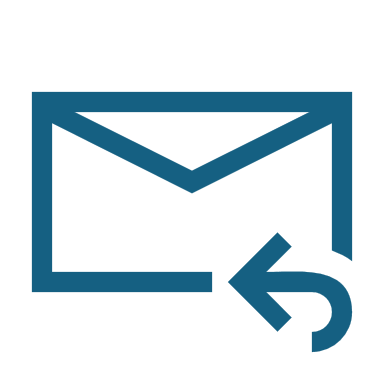 See Mrs Adams

Email Mrs Adams